Лекція 14.Музеї як форма збереження та популяризації здобутків художньої творчості людства
План
Сутність та соціальне призначення музеїв (галерей).
Основні напрями  музейної діяльності.
Історія музейної справи.
Функції музеїв. 
Найбільш відомі музеї світу.
 
Основні поняття: мистецтво, музи, музей, галерея, види музеїв, функції музеїв, історія музейної справи, художній твір.
Музе́й (від дав.-гр.  — «дім Муз»)
— культурно-освітній та науково-дослідний заклад, призначений для вивчення, збереження та використання пам'яток природи, матеріальної і духовної культури, прилучення громадян до надбань національної і світової історико-культурної спадщини. 

18 травня святкується Міжнародний день музеїв,  який у деяких країнах проводиться як Ніч музеїв.
Спочатку поняття “МУЗЕЙ”
означало колекцію предметів (експонатів) з мистецтва і науки, потім, з XVIII століття, воно включає в себе також будівлю, де розташовуються експонати. З XIX століття приєдналася науково-дослідницька робота, що проводиться в музеях. А з шістдесятих років XX століття почалася педагогічна діяльність музеїв (спеціальні проекти для дітей, підлітків і дорослих).

З розвитком комп'ютерної техніки та Інтернету з'явилися також віртуальні музеї
М У З И
Музи (9) втілювали образ однієї з форм художньої діяльності:
Терпсихора – муза танців та хорового співу,
Мельпомена – муза трагедії (театру),
Євтерпа – муза ліричної поезії,
Ерато – муза любовної лірики,
Калліопа – муза епічної поезії,
Талія – муза комедії,
Полігімнія – муза гімнів,
Кліо – муза історії,
Уранія – муза астрономії.
Бог Аполлон був покровителем дев’яти муз.
Основними напрямами музейної діяльності є
культурно-освітня,
 науково-дослідна, 
інформаційна діяльність, 
комплектування музейних зібрань, 
експозиційна, 
фондова, 
видавнича,
 реставраційна, 
пам'яткоохоронна робота.

Музеї є юридичними особами, крім тих, що створюються і діють при підприємствах, установах, організаціях, навчальних закладах.
Історія музейної справи
Стародавній світ
У ІІ тис. до н. е. писарі Ура та інших міст Межиріччя почали збирати літературні та наукові тексти, написані клинописом на глиняних табличках. Таким чином виникали приватні і царські бібліотеки
АНТИЧНІСТЬ. Музеї
У Давній Греції мусейонами (музеями) називалися вівтарі для жертвоприношення музам, які вважалися покровительками мистецтв і наук. Подібні вівтарі містилися у філософських школах Платона й Арістотеля для здійснення обрядів. Іноді мусейони слугували не лише місцями для поклоніння музам, але й проведення творчих змагань поетів. У Феспійському святилищі раз на п'ять років проводилися загальногрецькі святкування на честь муз — Мусеї. У самому святилищі і його околицях містилися статуї богинь, виконані скульпторами Кефісодотом і Праксителем, статуї Діоніса роботи Мирона і Лісіппа, відомий мармуровий Ерос Праксителя.
Ці статуї, а також предмети декоративно-прикладного мистецтва, реліквії, військові трофеї, присвячувалися богам на честь одержаної над ворогом перемоги, у надії отримати зцілення чи задовольнити будь-яке прохання. Із цих дарів створювалися перші колекції, які зберігалися в святилищах, храмах, скарбницях. Спеціальні служителі переймалися їхньою охороною й обліком. Вони складали детальні списки речей, де вказували назву предмета, матеріал, з якого його виготовлено, масу, особливі ознаки, стан, ім'я бога, якому він присвячувався, привід і дата присвячення, ім'я та етнічна приналежність того, хто дарує. Речі, які перебували у зруйнованому стані, заносилися у списки речей на вилучення, які затверджувалися радою храму. Оскільки руйнувати ці предмети не дозволялося, то вироби із золота і срібла переплавлялися на зливки, які потім присвячувалися богам, інші — закопувалися у храмові резервуари чи підземні сховища
Середньовіччя. Музеї
В середні віки твори мистецтва (ювелірні вироби, статуї і манускрипти) часом подавалися для огляду в монастирях і церквах. З VII століття предмети, захоплені у війнах в якості трофеїв, також стали експонуватися. У воєнні часи з цих запасів найчастіше оплачувалися викупи та інші витрати. Таким чином скорочувалися або поповнювалися запасники і сховища. Наприклад, кількість скарбів Реймського собору безпосередньо залежало від військових успіхів французів.
Відродження. Новий час. Музеї
У ранній період Ренесансу Лоренцо де Медічі дав вказівки по створенню у Флоренції Саду скульптур. У XVI столітті було модно розміщувати у великих і довгих коридорах палаців скульптури і картини. У XVII столітті при будівництві палаців стали спеціально планувати приміщення для колекцій картин, скульптур, книг і гравюр. З цього моменту поняття «галерея» стало застосовуватися також і в комерційному сенсі. До цього часу в князівських особняках стали спеціально створювати приміщення для творів мистецтва. Ці приміщення стали називати кабінетами (від французького - cabinet: сусідня кімната). На початку кабінетом була шафа для зберігання маленьких предметів мистецтва. Потім вже стали кабінетом називати кімнати. В кінці XVI століття кабінети стали поширюватися в Італії, а незабаром і по всій Європі. У Німеччині поряд з предметами мистецтва стали створювати колекції незвичайних речей - Wunderkammer. Галереї і кабінети спочатку служили для особистих розваг, але до кінця XVII - початку XVIII століття прийняли громадський характер.
18 століття. Музеї
У XVIII столітті публічні музеї стали невід'ємною частиною суспільного життя багатьох країн Європи. У 1750 році в Парижі картини в палаці Palais de Luxembourg були два дні на тиждень дозволені для показу публіці (в першу чергу для студентів і діячів мистецтва). Пізніше вони були передані в колекцію Лувру, де знаходяться експонати з особистого зібрання короля Франциска I XVII століття.
	Першим музеєм нового типу був Британський музей в Лондоні (відкритий в 1753 році). Для його відвідування потрібно було спочатку письмово зареєструватися. За часів Французької революції і під її впливом Лувр (відкритий в 1793 році) став першим великим суспільним музеєм.
Музеї XVIII-го століття:
Колекція мистецтва Медічі - в 1739 році стала державною власністю;
Колекція мистецтва Ватикану - 1769;
Королівська Колекція Відня - 1770;
Королівська Колекція Дрездена - 1770;
Ермітаж в Санкт-Петербурзі – 1764.
Значення музеїв
Музейні предмети служать доказами для явищ і процесів в соціумі і його культурі і тому виконують функцію документування. 
Також вони забезпечують зв'язок між епохами, інтегруючи минуле в сьогодення. Разом з цим вони дозволяють людям усвідомити подібності та відмінності сучасності з минулим і знайти соціокультурні знаки, відповідні сучасності.Можливість на основі музейних предметів змоделювати історичні та історико-культурні процеси, а також можливість повно представити дійсність минулого дає нові знання. 
Предметність і наочність культурної спадщини допомагає в освітній сфері: систематизовані знання краще засвоюються.
Музейні колекції впливають
на формування світогляду людини, так як формують установки на спільність людства і його різноманіття в соціокультурному середовищі, дає систему узагальнених поглядів на історію та культуру. Комунікативна функція реалізується через розуміння і спілкування людей з урахуванням різних епох і культур, встановлення або відновлення взаєморозуміння між поколіннями, соціумами різних культур або конфесій, тощо. Одночасно з цим людство поділяється на соціокультурні простори із збереженням систем з різними історико-культурними цінностями і установками.
ФУНКЦІЇ МУЗЕЇВ
Є у музейних предметів і економічна функція. Вони збільшують цінності, в тому числі фінансово, викликають необхідність використовуватися на благо людей, в тому числі з метою подальшого нарощування цінностей.
	Історично соціокультурна спадщина може використовуватися як доказ об'єктивних політичних процесів і явищ в історії народів, використовуватися у відносинах між різними соціальними спільнотами, для формування державної діяльності, визначення її форм, напрямків, завдань і змісту.
	Виховна функція музейних предметів реалізується через повагу до минулого, розвиток патріотизму, напрямок духовного розвитку і зміцнення історичної пам'яті дітей і молоді. Музейні зібрання формують естетичні смаки і ціннісні оцінки художньої діяльності.Нарешті, є у них і творча функція. Вони підсилюють участь у розвитку суспільства історико-культурних ресурсів музеїв, в тому числі через прикладні наукові дослідження та збільшення обсягу цих ресурсів [
Найбільш відомі музеї світу
Галерея Уффіці у Флоренції - один з найбільш відвідуваних художніх музеїв світу. Тут зібрані унікальні твори мистецтва: картини художників від Середньовіччя до наших днів, прекрасно збереглися античні скульптури, гобелени і мініатюри.
Галерея Уффіці у Флоренції
Галерея Уффіці у Флоренції
Галерія Уффіці у ФЛОРЕНЦІЇ
Галерея Уффіці у Флоренції. Зал Трибуна.
Галерея Уффіці у Флоренції
Галерея Уффіці у Флоренції.
Тіціан. Венера Урбінська. Галерея Уффіці у Флоренції
Галерея Уффіці у Флоренції. Сандро Боттічеллі  «Весна»
Галерея Уффіці у Флоренції.Сандро Боттічеллі «Народження Венери»
Галерея Уффіці у Флоренції. Венера Медічі.
Галерея Уффіці у Флоренції.
Черга в Галерею Уффіці у Флоренції
Музеї Ватикану
Пінакотека Ватикану (італ. Pinacoteca Vaticana) – це зібрання картин, засноване в XVIII ст. папою Пієм V, в якому представлено понад 450 полотен. Картини розташовані в хронологічному порядку. Це європейські та візантійські художні шедеври XII-XIX століть, найбільше зібрання робіт італійських майстрів, колекцію вівтарного розпису. Основу експозиції становить релігійний живопис.
 Тут можна побачити дорогоцінні оригінали робіт Рафаеля, Джотто, Караваджо, Тіціана, Леонардо да Вінчі та інших геніальних майстрів епохи Відродження. «Коронування Діви Марії» Рафаеля, єдина в Римі картина геніального Леонардо «Блаженний Ієронім», полотно Караваджо «Поховання Христа».
Сікстинська капелла
Сікстинська Капела (італ. Cappella Sistina) – колишня домашня церква в Ватикані, побудована з 1473 по 1481 рік архітектором Джорджем де Дольчі, за наполяганням папи римського Сікста IV, звідки й походить назва.
Стіни в капелі розписані сценами, що розповідають історії Мойсея та різним історіям з життя Христа. Над розписом працювали великі художники Відродження: Сандро Боттічеллі (Sandro Botticelli), Доменіко Гірландайо (Domenico Ghirlandaio) і П’єтро Перуджино (Pietro Perugino).
Спочатку звід капели був прикрашений зоряним небом, але в 1504 році на стелі утворилася тріщина, тому була проведена реставрація, в ході якої звід був прикрашений фресками самим Мікеланджело (Michelangelo Buonarroti).
Як відомо, Мікеланджело більшою мірою був скульптором, і сам він себе як митця не позиціонував, тому для Микеланджело це був справжній виклик. Шедевр в Сікстинській капелі він створив в самотужки за п’ять років! Теми - «Створення світу», «Страшний суд»).
Сікстинська капелла
Сікстинська капелла
Мікеланджело«Страшний суд»
Мікеланджело«Страшний суд»  Святий Варфолемей
Галереї гобеленів Арацці
на 100 метрах представлені 10 фламандських шпалер на біблійну тематику, що зображують сцени з Нового і Старого Завітів, створених за малюнками учнів Рафаеля на Брюссельській мануфактурі Пітера ван Альста.
Галереї гобеленів Арацці
Станці Рафаеля
чотири кімнати невеликого розміру були облаштовані в Папському палаці у 1508 році, для Юлія II. Розписував приміщення молодий Рафаель. Сюжетами фресок стали античні легенди й міфи, об’єднані зі справжніми подіями доби середньовіччя, а також наука, мистецтво й військові досягнення Католицької церкви.
Станці Рафаеля
Апартаменти Борджіа
Середньовічна розпис збереглася і в апартаментах Борджіа, які розташовані під станцями Рафаеля. Три чудових зали: Зала Сивіли, Зала святих і Зала Таїнств Віри – розписані самим Бернардіно Пінтуріккіо і учнями художника.
Апартаменти Борджіа
Ієронімус Босх (1450-1516, Нідерланди)
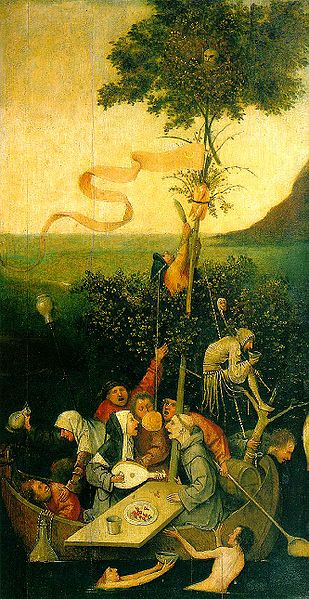 Корабель дурнів
Ієронім Босх.Човен дурнів.
Човен був традиційним символом церкви, що веде душі людей до Царства Небесного. На картині зображено ченця та черницю, що співають пісні. Це символізує падіння моралі. На прапорі зображено не хрест Господній, а місяць, що символізує іслам, а отже — єресь та гріх. З кущів на нас дивиться сова — теж символ гріхопадіння.Це висміювання і засудження вад людського суспільства, дурості і зла, що панують у світі. Пасажири корабля Босха – представники різних верств суспільства. Головне місце займають чернець і черниця, пьянствующие з групою селян, горланять якусь пісню під бринькання лютні. Замість щогли – дерево, зламана гілка служить кермом, ківш з довгою ручкою – веслом На щоглі примостився блазень в безглуздому ковпаку, п’є вино. Плоди вишні, лютня і винний глек – розпуста і втрата самовладання від вина. Куди ж пливе такий корабель? 
Все людство пливе через море Часу на одному загальному “Кораблі”. Ми всі, хто більше, хто менше, схильні до тих же пороків, що і “дурні”. Ми їмо, п’ємо, обманюємо, граємо в дурні ігри. Тим часом наше судно дрейфує безцільно. Ексцентричний і загадковий геній, Босх ясно показав потворні, зловісні і жахливі речі – приховані істоти нашого внутрішнього світу. “Корабель Дурнів” – не про інших людей, це – про нас. Це ми повинні поставити собі питання : куди ж пливе НАШ корабель?
Ієронімус Босх .ВІЗ СІНА
Ієронімус Босх .ВІЗ СІНА
Сюжет цієї картини — нідерландське прислів'я — «Світ — це віз сіна, і кожен намагається відхопити з нього, скільки зможе». Босх хотів цим сказати, що люди забули Божі настанови та живуть у гріхах.
На тлі безкрайого пейзажу за величезним возом прямує кавалькада. Серед її членів — імператор та папа римський. Зображено представників усяких суспільних прошарків — селян, міщан, ченців. Вони хапають сіно, чубляться за нього, топчуть повалених. На це змарноване життя згори дивиться Христос у золотому сяйві. Ніхто, крім янгола, не помічає а ні Сина Божого, а ні того, що віз тягнуть демони. Священики, що йдуть за возом, не сперечаються за сіно тому, що вважають, що воно й так належить їм. Їхній гріх — гордість. Ліворуч Босх малює хлопчика-поводиря, що веде за руку чоловіка, професійного жебрака… Той видає себе за сліпого, щоб видурювати гроші у довірливих вірян.
«Спаситель Мира» Леонардо да Винчи
Вечер 15 ноября 2017 года ознаменовался сенсацией в художественных кругах: картина «Спаситель Мира», уверенно приписанная Леонардо да Винчи, стала самым дорогим на планете произведением живописи. На аукционе Christie’s в Нью-Йорке неизвестный покупатель выложил за него немыслимую сумму – 450,3 млн долларов. Это стало логичным завершением 11-летней эпопеи с переоткрытием, исследованием, реставрацией и перепродажей панели – истории более увлекательной, чем любой триллер.Изображение Христа соотносится со стихом из Евангелия: «И мы видели и свидетельствуем, что Отец послал Сына Спасителем миру» (Иоанна 4:14). Иисус с каштановыми локонами пристально смотрит на зрителя. В его левой руке покоится хрустальная сфера, а правая поднята в благословляющем жесте. По словам профессора Мартина Кемпа из Оксфорда, «Спаситель буквально держит на ладони благополучие мира и его обитателей». При этом Леонардо однозначно представляет Искупителя не божеством, а человеком – что крайне необычно для того времени – без короны или нимба.
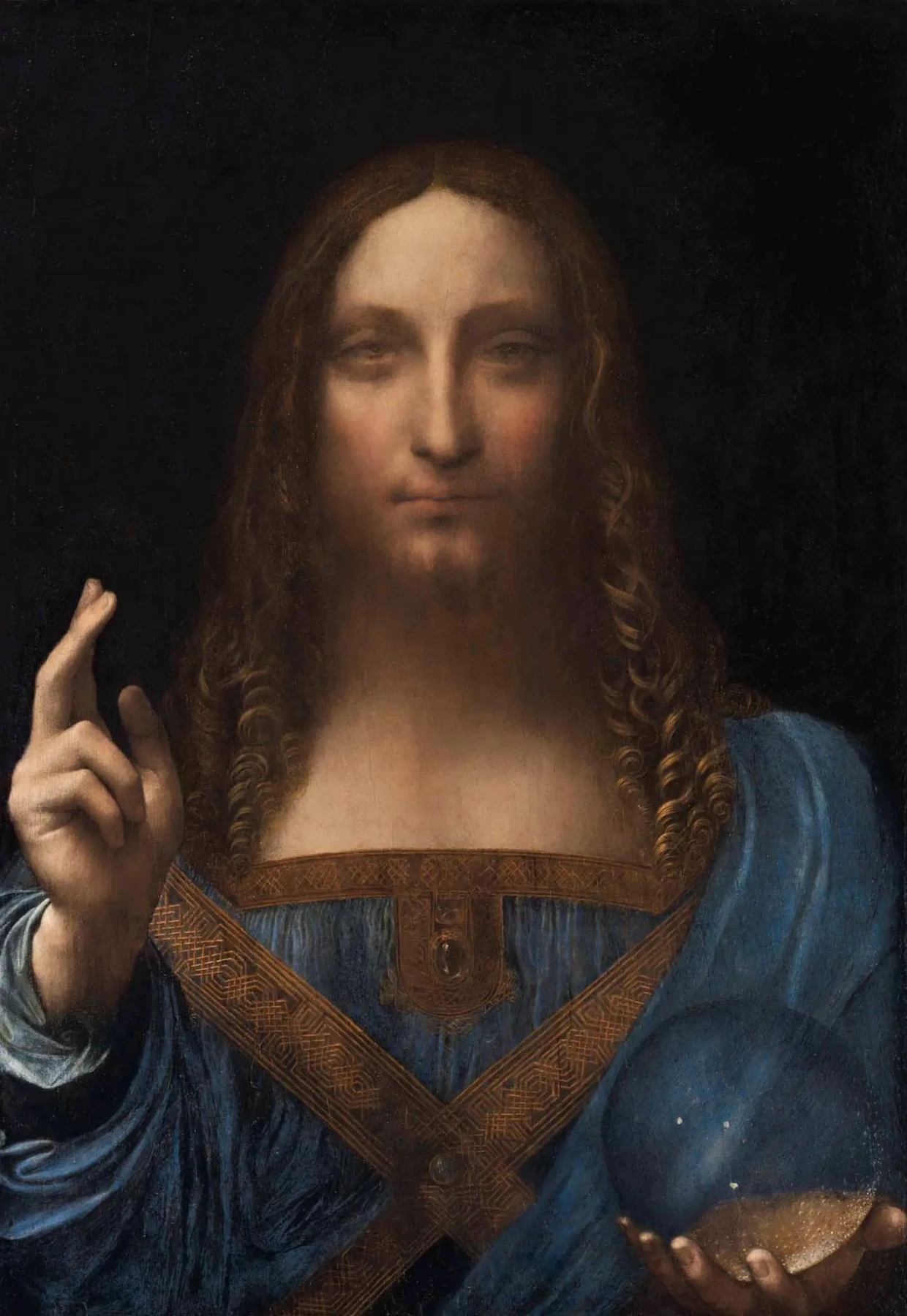 Хто продав картину  «Рятівник світу»
Дослідники припускають, що картина якийсь час належала англійському королю Карлу I. Історія продажів картини почалася в 1958 році, коли вона була продана на аукціоні в Лондоні за 60 доларів США, так як вважалася роботою одного з послідовників Да Вінчі, а не його власним творінням. Її історія в наступні кілька десятиліть вивчена мало. Лише в 2005 році картина знову з'явилася на ринку і викликала величезний інтерес як "втрачений Леонардо". У 2013 році російський мільярдер-колекціонер Дмитро Риболовлєв придбав картину приватно за 127,5 млн доларів. Зараз сімейний траст Риболовлєва виставив картину на торгах в Нью-Йорку. Кореспондент Бі-бі-сі з питань мистецтва Вінсент Дауд каже, що і зараз у деяких експертів залишаються сумніви в авторстві картини. Але Christie's наполягає, що картина є оригіналом і виставила її як "найбільше художнє відкриття ХХ століття". Один критик описав поверхню картини як "інертну, лаковану, тьмяну, вичищену і перефарбовану так багато разів, що вона виглядає одночасно новою і старою". Картина піддалася серйозній реставрації. Її основа з горіховою панелі була просвердлена хробаками, також, по всій видимості, картину розділяли на дві частини, а з'єднання їх заново в єдине ціле призвело до подряпин.